Welcome Back to CS 5 Black!
PENGUIN GETS $1B IN FUNDING
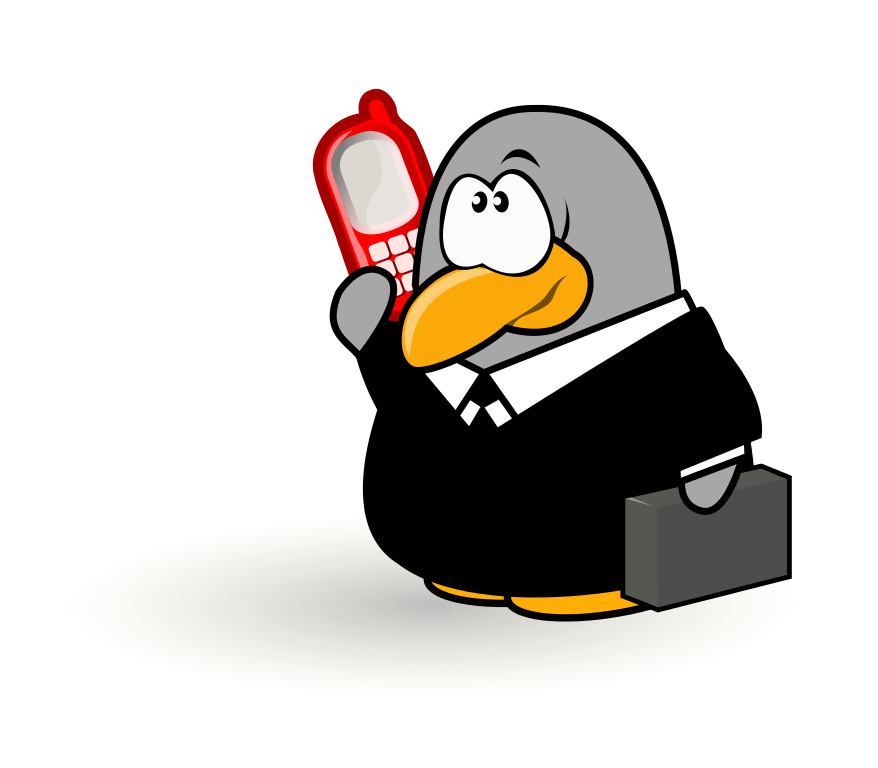 San Jose (AFP):  A penguin who was chased out of a Harvey Mudd College computer science lab by an angry mob has turned the experience into a startup with a billion dollars in venture funding.  The new company will market an app that helps penguins track and dodge predators.  “The market is huge,” said one investor.  “Antarctica is full of penguins and they don’t have any way to know where the sharks are.  We expect massive returns.”
    The founding penguin will celebrate in a local sushi restaurant.
Please pick up these
lecture notes & a blank
“worksheet”!
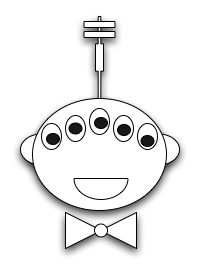 [Speaker Notes: Be ready to demo writing functions in ipython.]
Four Fours…the Weird Way
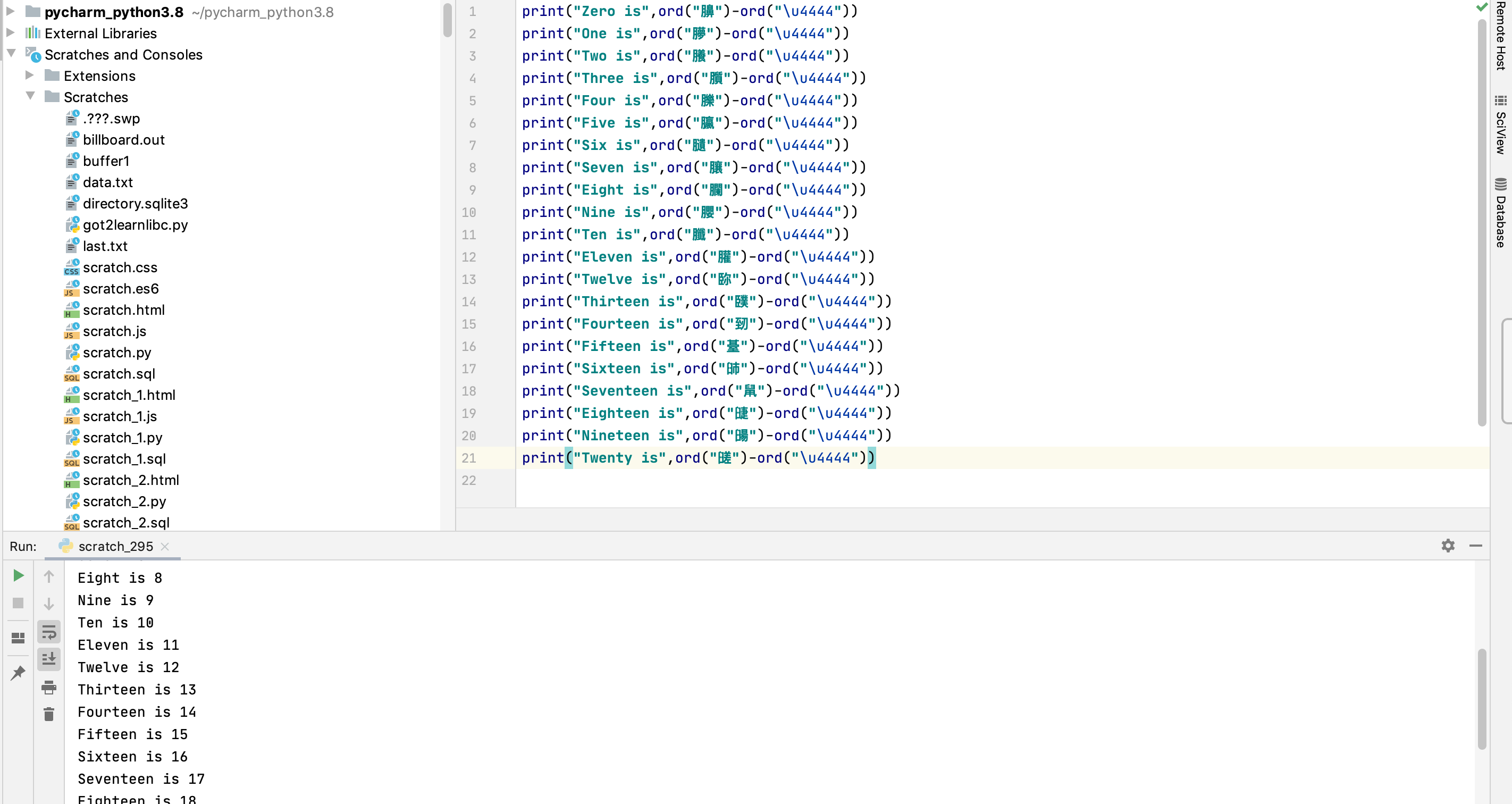 [Speaker Notes: From Mia Wang, Fall 2020]
Python and the Command Line
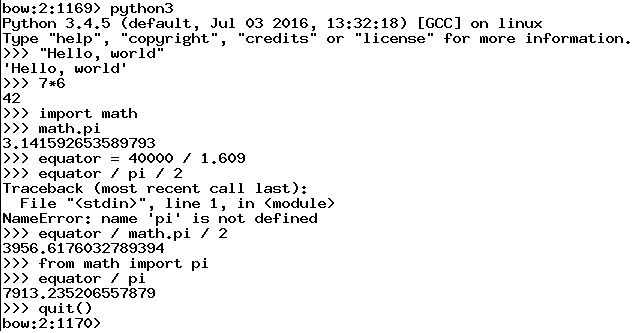 I goofed here
No worries, just try again
This way I don’t have to say math.pi
Python makes it easy to experiment!
[Speaker Notes: Addition, multiplication, division 1//3 vs 1/3
Naming values
Import math
Math functions
Lists and range
List functions (e.g. sum, max)
List indexing from zero, list slicing of [1:] but no other slicing for now (no time for that)]
Python and the Command Line
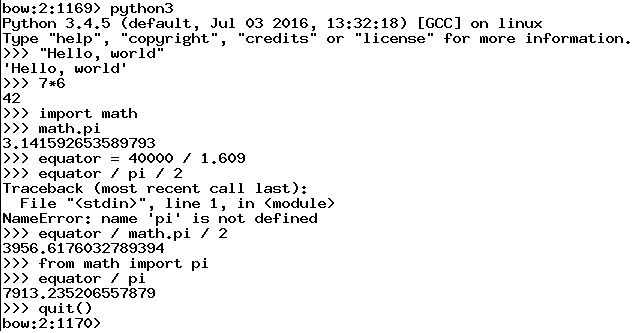 Python makes it easy to experiment!
[Speaker Notes: Addition, multiplication, division 1//3 vs 1/3
Naming values
Import math
Math functions
Lists and range
List functions (e.g. sum, max)]
Defining Your Own Functions!
def dbl(x):
  return 2 * x
x
2 * x
dbl
Notice the indentation.  This is done using “tab” and it’s absolutely necessary!
def dbl(myArgument):
  myResult = 2 * myArgument 
  return myResult
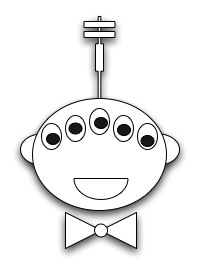 Be sure to set your editor to indent using spaces!
Docstrings!
def dbl(x):
  """This function takes a number x
     and returns 2 * x"""
  return 2 * x
This is sort of like teaching your programs to talk to you!
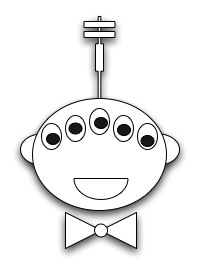 Docstrings…and Comments
# Doubling program
# Author:  Ran Libeskind-Hadas
# Date:  August 27, 2011

def dbl(x):
  """This function takes a number x
     and returns 2 * x"""
  return 2 * x
Composition of Functions
def quad(x):
  return 4 * x
x
4 * x
quad
def quad(x):
  return dbl(dbl(x))
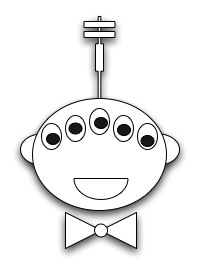 Doubly cool!
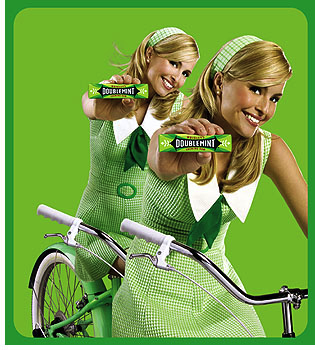 [Speaker Notes: In math, you can compose functions: f(g(x)).  You can do the same in Python.]
Multiple Arguments...
x + 42 * y
x, y
myFunc
That’s a kind of a funky function!
# myFunc
# Author:  Ran Libeskind-Hadas
# Date:  August 27, 2011

def myFunc(x, y):
  """Returns x + 42 * y"""
  return x + 42 * y
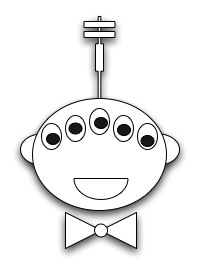 The Alien's Life Advice
Sit with a stranger at lunch
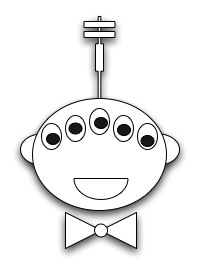 …but don't steal food off their plate!
10
Mapping with Python...
def dbl(x):
  """Returns 2 * x"""
  return 2 * x

>>> list(map(dbl, [0, 1, 2, 3, 4]))
[0, 2, 4, 6, 8]

def evens(n):
  myList = range(n)
  doubled = list(map(dbl, myList))
  return doubled
Alternatively….
def evens(n):
  return list(map(dbl, range(n)))
reduce-ing with Python...
from functools import reduce 

def add(x, y):
  """Returns x + y"""
  return x + y

>>> reduce(add, [1, 2, 3, 4])
10
add
add
add
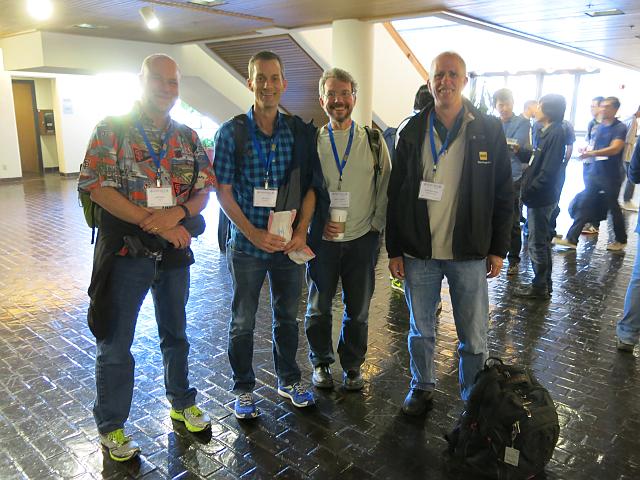 Google’s “Secret”
This is what put Google on the map!
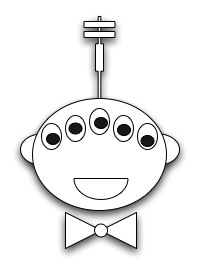 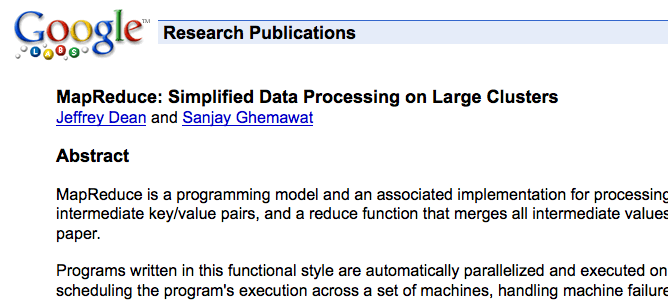 [Speaker Notes: Note that Google didn’t invent MapReduce.  But what Dean and Ghemawat did was to  show how you could efficiently apply this powerful concept to  huge datasets using large clusters of computers.]
Try This…
Write a function called span that returns the difference 
between the maximum and minimum numbers in a list…
>>> span([3, 1, 42, 7])
41
>>> span([42, 42, 42, 42, 42])
0
min(x, y)
max(x, y)
These are built into Python!
[Speaker Notes: Don’t use min(L) even if you know about it.]
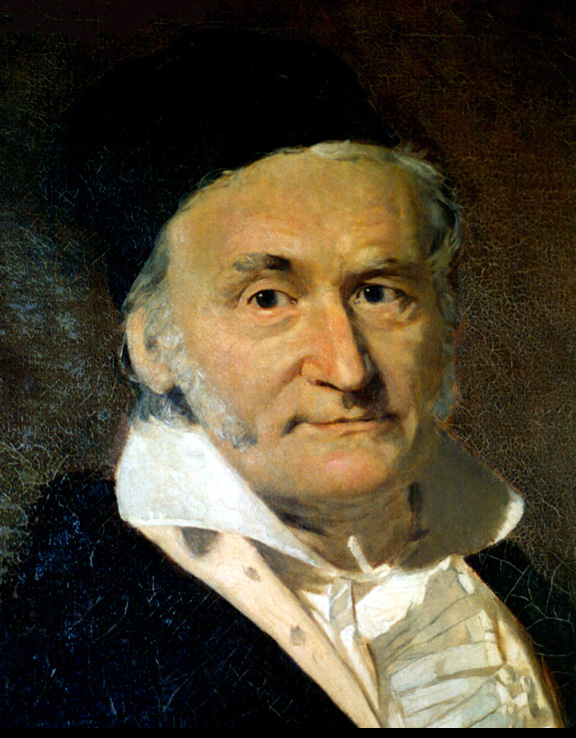 Try This...
Write a python function called gauss that accepts a positive integer argument N and returns the sum 
     1 + 2 + … + N

2.  Write a python function called sumOfSquares that accepts a positive integer N and returns the sum 
      12 + 22 + 32 + … + N2
You can write extra “helper” functions too!
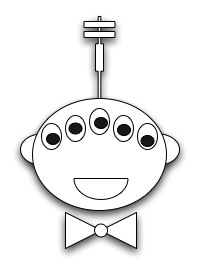 Worksheet
[Speaker Notes: When Carl Friedrich Gauss was in primary school, his teacher assigned the class to the problem of adding up the numbers 1 to 100.  Gauss figured out the shortcut formula n(n+1)/2 and finished the task in a short time.  The teacher punished him for “misbehavior”!]
return vs print...
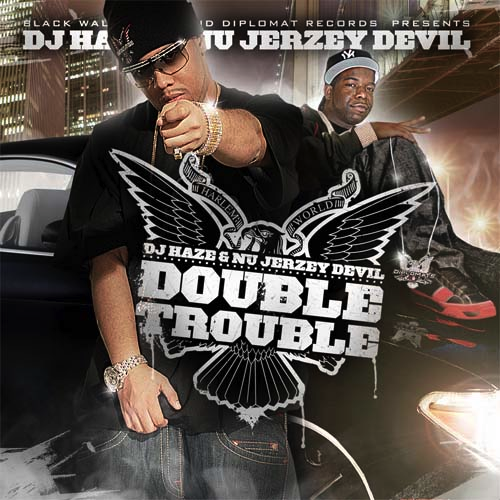 def dbl(x):
   return 2 * x
def trbl(x):
   print(2 * x)
def happy(yay):
   y = dbl(yay)
   return y + 42
def sad(boo):
   y = trbl(boo)
   return y + 42
def friendly(pal):
   y = dbl(pal)
   print(y, "is very nice!")
   return y + 42
Strings are in single 
or double quotes
What Happens Inside a Function?
6
h(3):
def f(x): 
      x = x-1
	return g(x)+1

def g(x):
	return x*2

def h(x):
	if x%2 == 1:      # x odd
		return f(x) + x//2
	else:             # x even
		return f(f(x))
return f(3) + 3//2
5
f(3):
   return g(2) + 1
4
g(2):
  return 4
Two key points…
 Functions return to where they were called from
 Each function keeps its own values of its variables
[Speaker Notes: 5 clicks of animation on this slide.
Highlight the integer division, and demo the difference between / and // in the terminal.]
Recursion…
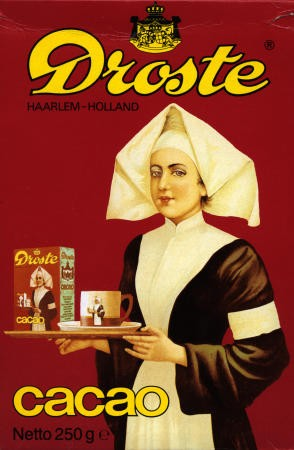 n! = n(n-1)(n-2)…1
n! = n[(n-1)!]  “inductive definition”
0! = 1			“base case”
Why is 0! = 1?
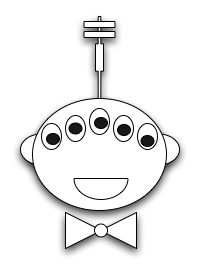 [Speaker Notes: 0! Is 1 because we get to pick and it makes certain other math (e.g., combinatorics) convenient.]
Math Induction = CS Recursion
Math
inductive definition
Python (Functional)

recursive function
0! = 1
n! = n[(n-1)!]
# recursive factorial
def factorial(n):
[Speaker Notes: Students do factorial in notes.  Then, click to show solution.  If you have time, write factorial in python and run it.]
Math Induction = CS Recursion
Math
inductive definition
Python (Functional)

recursive function
0! = 1
n! = n[(n-1)!]
# recursive factorial
def factorial(n):
  if n == 0:
     return 1
  else:
     return n*factorial(n - 1)
[Speaker Notes: Fall ‘20 ended here (and had to skip some stuff)]
Is Recursion Magic?
“To understand recursion, you must first understand recursion”—anonymous Mudd alum
factorial(3):
6
return 3 * factorial(2)
2
return 2 * factorial(1)
1
return 1 * factorial(0)
# recursive factorial
def factorial(n):
  '''This computes n!'''
  if n == 0:
    return 1
  else:
    return n*factorial(n-1)
[Speaker Notes: 5 clicks of animation on this slide.]
Is Recursion Magic?
“To understand recursion, you must first understand recursion”—anonymous Mudd alum
factorial(3):
6
return 3 * factorial(2)
2
return 2 * factorial(1)
1
return 1 * factorial(0)
[Speaker Notes: 5 clicks of animation on this slide.]
Computing the Length of a List
>>> len([1, 42, “spam”])
3
>>> len([1, [2, [3, 4]]])


def len(List):
  '''Returns the length of List'''
Python has this built in!
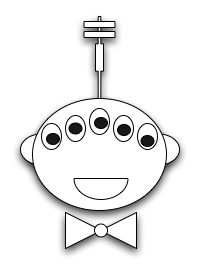 [Speaker Notes: Have them figure out the length of the second list.  Then have them write len together with you, starting with the base case.]
The tower function is taking recursion to new heights!
A Tower of Fun!
Math
Python (Functional)

recursive function
2
2
2
tower(3) =
2
# recursive tower
def tower(n):
2
2
2
tower(4) =
tower(5) =
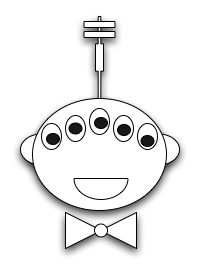 [Speaker Notes: 2 clicks of animation on this slide.]
A Tower of Fun!
Try this on your worksheet!  (Recall that xy is computed using x**y)
Math
Python (Functional)

recursive function
2
2
2
tower(3) =
2
# recursive tower
def tower(n):
2
2
2
tower(4) =
2
2
2
2
2
tower(5) =
inductive definition:
[Speaker Notes: Ask them to  develop the math (inductive) definition of tower.  Remind them to remember the base case.  Next slide has the inductive definition that leads to the solution.]
A Tower of Fun!
Math
Python (Functional)

recursive function
2
2
2
tower(3) =
2
# recursive tower
def tower(n):
2
2
2
tower(4) =
2
2
2
2
2
tower(5) =
inductive definition:
inductive case:
	tower(n) = 2tower(n-1)
base case:
	tower(0) = ?
[Speaker Notes: Now let them develop tower(n) from the inductive definition.  Solution is on the next slide.]
A Tower of Fun!
demo!
Math
Python (Functional)

recursive function
2
2
2
tower(3) =
2
# recursive tower
def tower(n):
  '''Tower of n'''
  if n == 0:
    return 1
  else:
    return 2**tower(n - 1)
2
2
2
tower(4) =
2
2
2
2
2
tower(5) =
inductive definition:
inductive case:
	tower(n) = 2tower(n-1)
base case:
	tower(0) = 1
[Speaker Notes: First animation is the base case; click  to show full solution.  If  you have time, demo tower(1)-tower(5).  Tower(4) is just 65536, but tower(5) has 19,729 digits!  (Yet Python calculates it quickly.  The same isn’t true for tower(6)…)]
Reversing a List
>>> reverse([1, 2, 3, 4])
[4, 3, 2, 1]

def reverse(L):
  '''Returns a new list that is the 
     reverse of the input list'''
[Speaker Notes: If you have time, make it a worksheet problem; otherwise develop it together.]
Reversing a List
>>> reverse([1, [2, [4, 5], 6], 7])
[Speaker Notes: What’s the reverse of this list?  With simple reverse,  it’s [7, [2, [4, 5], 6], 1].]
Deep-Reversing a List
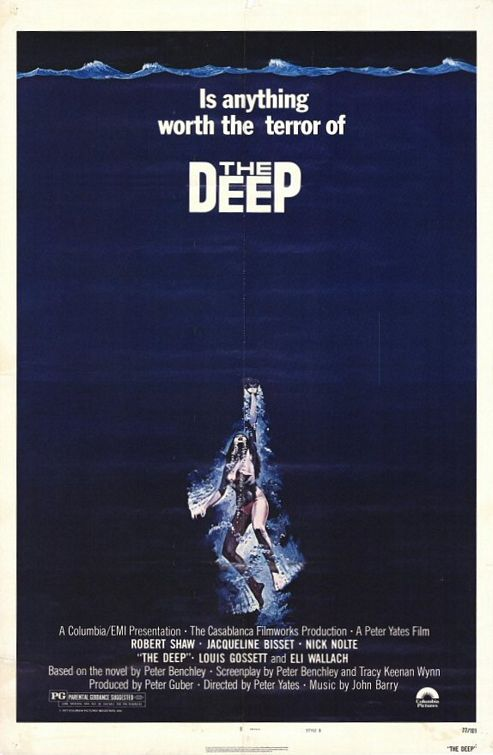 >>> reverse([1, [2, [4, 5], 6], 7])
[7, [2, [4, 5], 6], 1]

>>> deepReverse([1, [2, [4, 5], 6], 7])
[7, [6, [5, 4], 2], 1])
This definitely requires recursion!
Fun problem on this week’s HW!
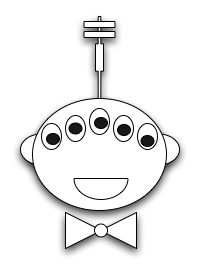 [Speaker Notes: One click needed to show the deep reversal.]
Recursion = :^)
Recursion, conditional statements, and lists suffice to give
us a Turing-complete programming language!
Variables, assignment (=), if, while, etc.
are all unnecessary!
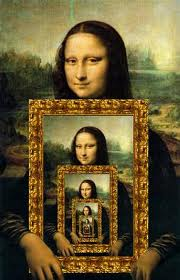 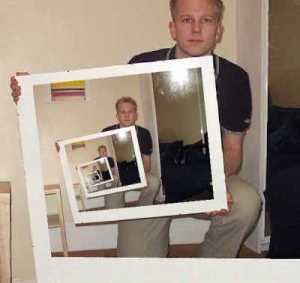 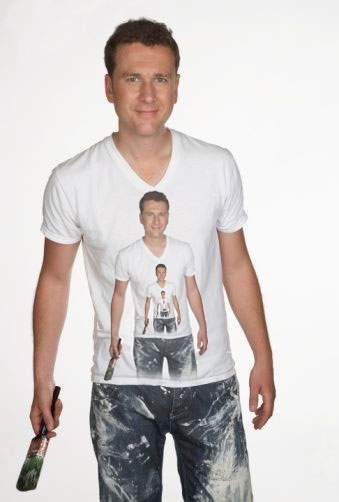 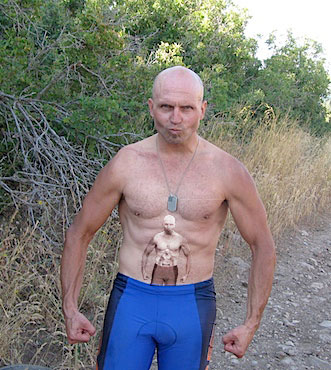